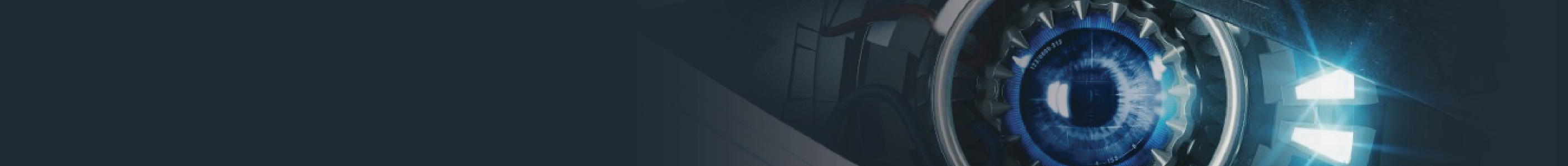 Back to Manufacturing Solutions
Back to Assets & Operations Optimization Use Cases
Profet AI AutoML Platform
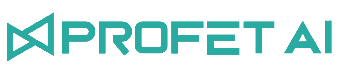 Solution Overview
Primary Industry: Manufacturing
Profet AI offers a no-code AutoML Virtual Data Scientist Platform and on-demand AI application knowledge base. Emphasizing speed and user-friendliness, this platform caters to both industry experts without IT backgrounds and data scientists well-versed in data utilization. High-quality predictive models can be swiftly created and AI applications rapidly deployed. By leveraging the Virtual Data Scientist Platform, valuable data within enterprises is applied, not only enhancing and passing on the expertise of experienced craftsmen but also refining more valuable opportunities for digital optimization and transformation. This facilitates the realization of a culture of AI literacy across the entire organization.
Additional Industries:Government
Value Props
Primary Use Case: Assets & Operations Optimization
Profet AI AutoML Platform Market Ready Solution
End-to-end no-code AutoML platform.
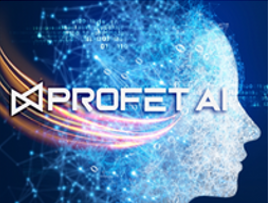 ERP
Additional Use Cases: Control Optimization & Autonomy, Machine Condition Monitoring, Product Inspection
1. Upload historical data to Profet AI AutoML Server to train and validate models
Empowers domain users to rapidly build high-quality prediction models.
MES
Production Equipment
Solves everyday production and digitization challenges.
4. Real-Time Date
Download the prediction model or optimized service model file and install and deploy it with the Edge Server program.
5. System Presentation
Geo Availability:Asia, Pacific and Japan, People’s Republic of China
Enables deployment of industrial AI applications within one week.
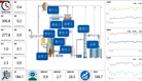 Other service programs and customized interface
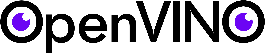 Intel Components
Solution Sales Contact:Marc Wumarc@profetai.com
Edge Service (System Integration)
Real Time Date
Prediction results parameter optimization
Intel® OpenVINO™
Intel® Atom®
Intel® Core™
Intel® Xeon®
Integrate data source systems with Edge Service using the Edge Service API documentation and customize the user interface design. (OpenVino deployed here)
3. Deployment
Intel Sales Contact:NommelX Lagocnommelx.lagoc@intel.com
Edge Service
Sales Guidance: Indicators that the Profet AI AutoML Platform solution may be a good fit.
Solution Webpage:
https://en.profetai.com/automl/
Assess:
Manufacturers looking to effectively maintain safety stock quantity
Manufacturers looking to prevent unexpected downtime
Manufacturers looking to reduce energy consumption and standby power usage by increasing chiller efficiency
Discover:
Increase production and R&D efficiency
Increase personnel efficiency
Predict potential downtime due to abnormalities
Increase fulfillment rate
Pain Points:
Lengthy implementation
Lack of internal AI and analytic experts
High inventory costs
Legal Disclaimers: Intel technologies may require enabled hardware, software or service activation. No product or component can be absolutely secure. Your costs and results may vary. Intel, the Intel logo, and other Intel marks are trademarks of Intel Corporation or its subsidiaries. Other names and brands may be claimed as the property of others. Intel Statement on Product Usage: Intel is committed to respecting human rights and avoiding complicity in human rights abuses. See Intel's Global Human Rights Principles. Intel's products and software are intended only to be used in applications that do not cause or contribute to a violation of an internationally recognized human right.
[Speaker Notes: businesses of every size]